Low Carbon Development Strategy of the Republic of Moldova to the year 2020
Development process and key lessons learnt
Vasile SCORPAN (PhD), Manager
Climate Change Office of the Ministry of Environment of the Republic of Moldova
Side Event, Thursday 9 June 2011, 
RAIL, Ministry of Transport, Bonn
Historical background: Republic of Moldova under the UNFCCC
Republic of Moldova (RM) signed the UNFCCC on June 12, 1992 and it was ratified by the Parliament on March 16, 1995. 
RM submitted to COP 6 (Hague, 2000) its First National Communication under the UNFCCC. 
RM ratified the Kyoto Protocol on February 13, 2003 (official date of accession - April 22, 2003).
RM submitted to UNFCCC at SBI 30 in Bonn (June, 2009) its Second National Communication under the UNFCCC and the National Inventory Report for the period 1990-2005. 
RM associated itself with the Copenhagen Accord on 28 of January 2010 and submitted an emission reduction target specified in its Appendix II: “A reduction of no less than 25% of the 1990 year level total national GHG emissions have to be achieved by 2020…” .
GHG emission trends in the Republic of Moldova in the period 1990-2005
Within the 1990-2005 time series, the total direct GHG emissions (excluding LULUCF) decreased by 72.3 per cent, from 42,886 Gg CO2 eq. in 1990, to 11,883 Gg CO2 eq. in 2005.
Institutional Structure for LEDS Developing in the Republic of Moldova
UNDP Bratislava Regional Center, 
as donor
Ministry of Environment (MoEN), 
as beneficiary
Climate Change Office (9 national consultants involved per total), institution appointed by MoEN to provide overall technical support to Point Carbon (Norway) (2 international consultants) for LEDS development
Point Carbon (Norway),
organization sub-contracted by UNDP Bratislava Regional Center to develop the LEDS
Inter-Ministerial Working Group for LEDS development, 
set up by MoEN on behalf of the Government of the RM for considering and political acceptance of LEDS
Resolution of the MoEN on Setting-up the Inter-Ministerial Working Group on LEDS Development, dated 21/06/2010
1. By this it is set-up the Inter-Ministerial Working Group responsible for LEDS developing in the Republic of Moldova; 2. The nominal composition of the Inter-Ministerial Working Group is attached in Annex 1 of respective Resolution.3. The Inter-Ministerial Working Group will consider the draft version of the LEDS and will come up with proposals to improve the final version of the document.4. The meetings of the Inter-Ministerial Working Group will be convened as per request of the members of the working group and/or of any other relevant stakeholder involved in the process.5. Control the execution of this Resolution is the responsibility of the Ministry of Environment of the Republic of Moldova.
List of institutions which delegated its representatives in the Inter-Ministerial Working Group on LEDS development
Ministry of Environment
Ministry of Economy
Ministry of Health
Ministry of Transport and Road Infrastructure
Ministry of Agriculture and Food Industry
Ministry of Technologies and Communication
Ministry of Internal Affaire
Ministry of Labor, Social Protection and Family 
Ministry of External Affaire and European Integration
Ministry of Education
Ministry of Defense
Ministry of Construction and Regional Development
National Regulation Agency for Energy
State Chancellery 
Academy of Sciences of Moldova (per total, representatives of six Universities and Research Institutes)
Outline/Structure of the Low Carbon Development Strategy of the Republic of Moldova
The outline of the LEDS corresponds to the national requirements exposed in the Government Resolution #33, dated 11th of January 2007, and consist of the following main components/chapters:
1. Chapter 1: Global Transition towards Low-Carbon Society; 2. Chapter 2: Analysis of the National and Sectoral GHG Emission Trends and Scenarios for Low Emission Development;3. Chapter 3: Key Strategic Policy Objectives of the LEDS in the Short, Medium and Long-Term:
Sectoral development strategies and their contribution towards low-carbon development (i.e., energy, transportation, industry, buildings, agriculture, forestry and waste sectors);
Additional emission reduction opportunities and targets;
Barriers to exploiting GHG mitigation options
4. Chapter 4: Proposed GHG Reduction Measures, Including Assessment of Expected Mitigation Effect of Such Measures (unilateral NAMAs, supported NAMAs and creditable NAMAs for above mentioned sectors).
Outline/Structure of the Low Carbon Development Strategy of the Republic of Moldova (cont.)
Chapter 5: Cost-Effectiveness of Climate Change Mitigation Options (i.e., cost effectiveness, mitigation potential,  priorities for economic development);
Chapter 6: Implementation Framework (i.e., institutions and agencies responsible for implementation; arrangements and mainstreaming low-carbon priorities; financing the proposed measures, both autonomously and internationally, with possible sources of funding);
Chapter 7: Monitoring and Assessment of Effectiveness of the Strategy (i.e., description of the necessary structures to implement the LEDS in a transparent and comprehensive manner; description of procedures and methodologies for monitoring, reporting, and verification (MRV) of emission reductions achieved as result of implementation of LEDS).
Main Guidance's Used for LEDS Development
World Investment Report 2010. Investing in a Low-Carbon Economy. UN, New-York-Geneva, 2010. 
Discussion Paper. Human Development in a Changing Climate: A Framework for Climate Finance. UNDP  2010. 
 How to Guide on Low-Emission Development Strategies and Nationally Appropriate Mitigation Actions: Eastern Europe and CIS, UNDP 2010. 
Low-Emission Development Strategies (LEDS): Technical, Institutional And Policy Lessons. Christa Clapp, Gregory Briner and Katia Karousakis (OECD), November 2010.
Main characteristics of the LEDS in the Republic of Moldova
Goal: To integrate mitigation into the National and Sectoral Development Strategies (mitigation aspiration goal: at least  -25% reduction from 1990 level by 2020), to decarbonize the national economy while increasing the energy security, to maximize economic opportunities and set-up a climate-resilient economy.
Relation to development strategies: LEDS is build on National Development Strategy for 2008-2011, Energy Sector Strategy until 2020, Transport Sector Development Strategy until 2017, Agriculture Sector Development Strategy until 2015 and other relevant strategic papers. 
Identification of priorities: Priorities identified for each major economic sector (i.e., energy, transportation, buildings, industry, agriculture, forestry, waste). 
Analytical basis: The analytical basis for LEDS development was GHG Inventory for 1990-2005 period and emission projections broken down by sector, developed in the frame of SNC (2009) for the period until 2030.
Key lessons learned in preparation of LEDS in the Republic of Moldova
Identified at the technical level:
LEDS was build on analytical foundation of National GHG Inventories set up in the frame of NCs of the Republic of Moldova under the UNFCCC;
There was used the system to routinely collect data, set up while developing the SNC of the Republic of Moldova under the UNFCCC (2009); 
There were updated and analyzed the quality and timely data on emissions and mitigation policy options considered in the SNC;
There were reconsidered underlying  assumptions of data and analysis used in the SNC;
It was valorized the synergies with other national strategies, programms and action plans (e.g., with National Energy Efficiency Program for 2011-2020);
There was considered the experience of international consultants to improve the analysis (e.g., the cost benefit analysis of mitigation options identified).
Key lessons learned in preparation of LEDS in the Republic of Moldova (cont.)
Identified at the policy and institutional level:
While developing LEDS there were identified new mitigation policy options and barriers to their implementations;
There was considered the experience of international consultants to prioritize mitigation policies according to cost-effectiveness criteria;
The LEDS preparation process was used to identify goals for some sectoral strategic documents (e.g., National Energy Efficiency Program for 2011-2020); 
This process was used also for considering interactions across mitigation policies and sectors (e.g., between agriculture and forestry sectors);
The LEDS development process allowed also to build a better coordination across relevant ministries with clear leadership (i.e., Ministry of Economy and Ministry of Environment) with a clearer definition of roles and policy mandates.
Indicative Workplan for LEDS (i.e., development, consideration and approval)
September – December 2010: Climate Change Office of the MoEN compiled the Chapters 1-4 of the LEDS;
January-March 2011: Point Carbon (Norway) compiled Chapters 5-7 and revised Chapters 1-4 of the LEDS; 
April – May 2011: Climate Change Office and MoEN revised the content of draft LEDS; Point Carbon (Norway) considered the revisions and developed the final version of LEDS (currently available only in English);
June 2011: UNDP Moldova will ensure the translation of the final LEDS from English to Romanian (the official language of the Republic of Moldova); 
July – September 2011: MoEN will ensure the official consideration of the LEDS by Inter-Ministerial Working Group. LEDS will be widely consulted with the civil society and relevant stakeholders. A final version of the LEDS will be prepared, by considering the received comments following the consultation procedures; 
October – December 2011: MoEN will start the process of consultation and coordination of  LEDS with Government. The document will be included in the Governmental Indicative Workplan for being approved.
Thank you for attention!
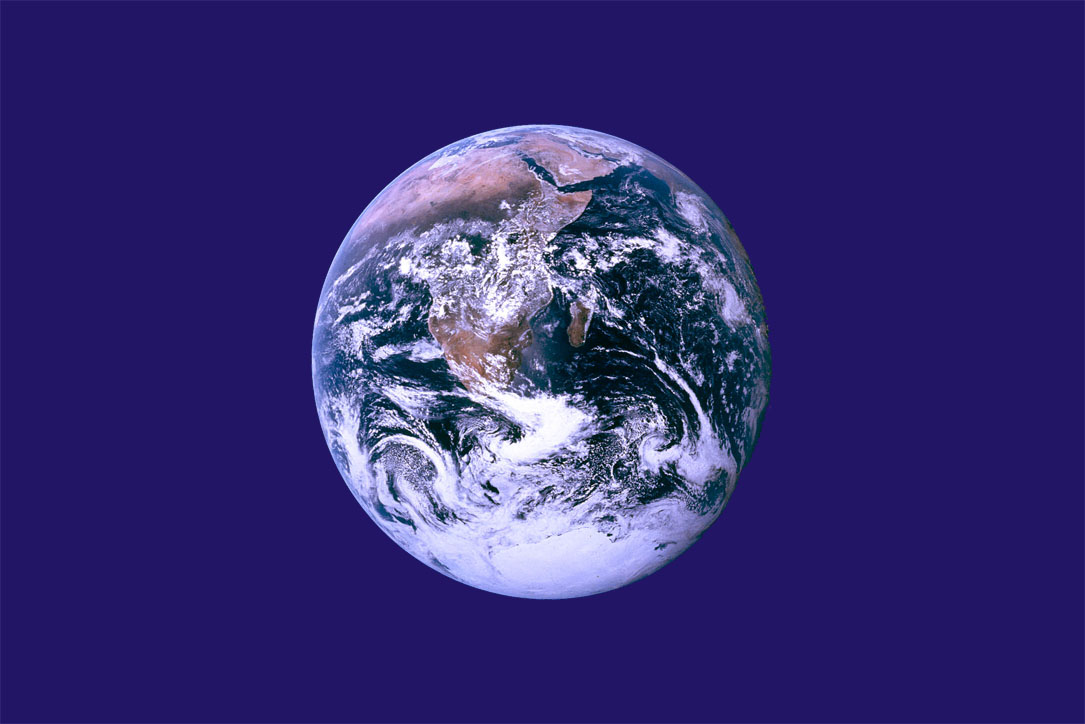 Contact e-mail: clima@mediu.gov.md